Programme 
de la journée
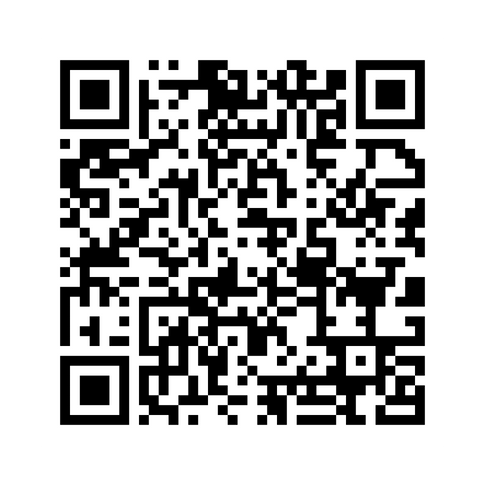 26 mai 2025
Dispositif hybride cellules-humaines – biocéramique
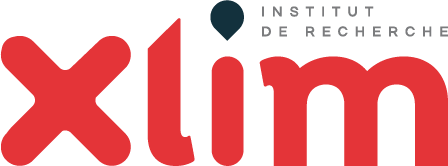 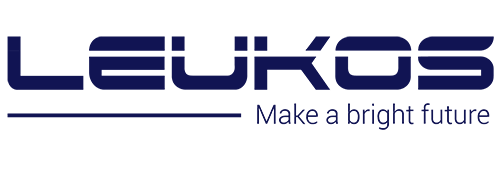 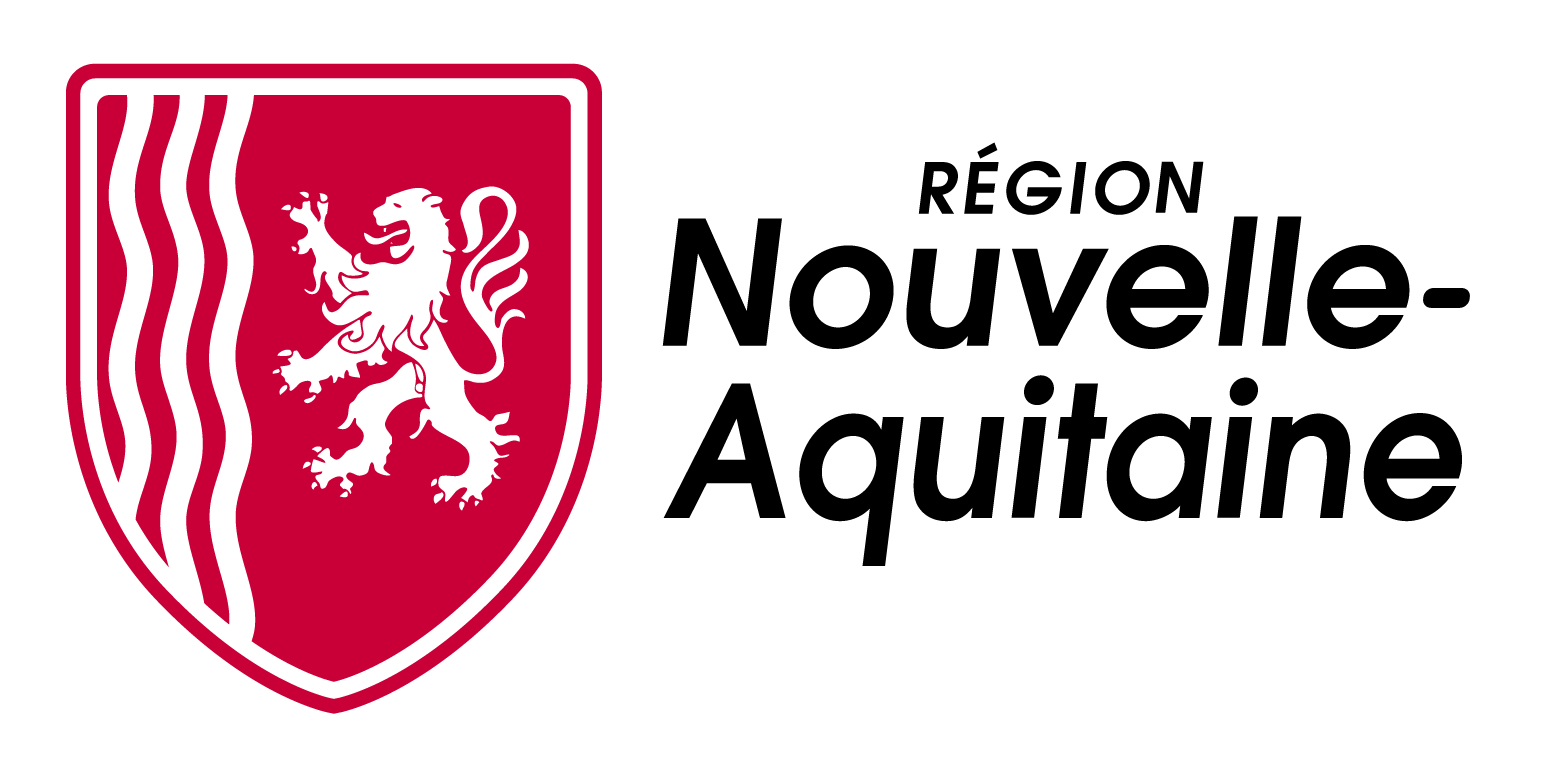 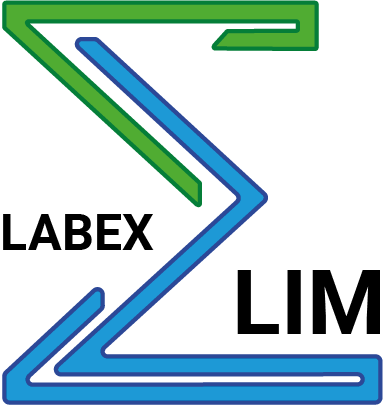 ➙ Dispositif hybride cellules humaines – biocéramique mis en forme par fabrication additive et bioimpression 3D couplées
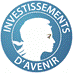 BELENOS
Déchets chirurgicaux : têtes fémorales
Formulation d’un hydrogel
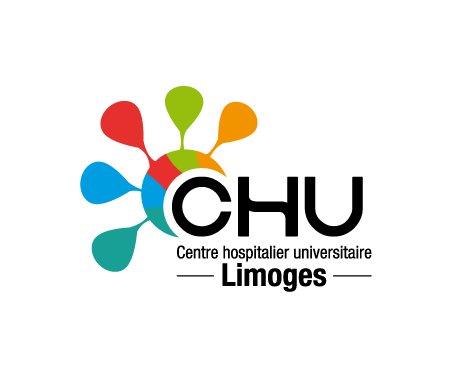 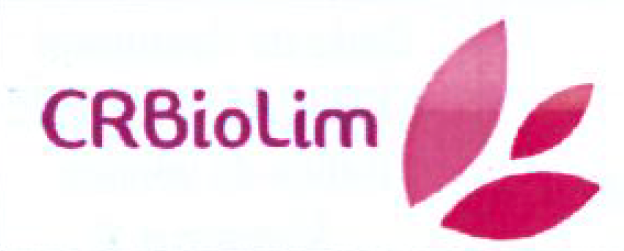 Preuve de concept 2D
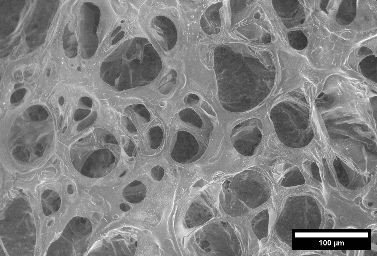 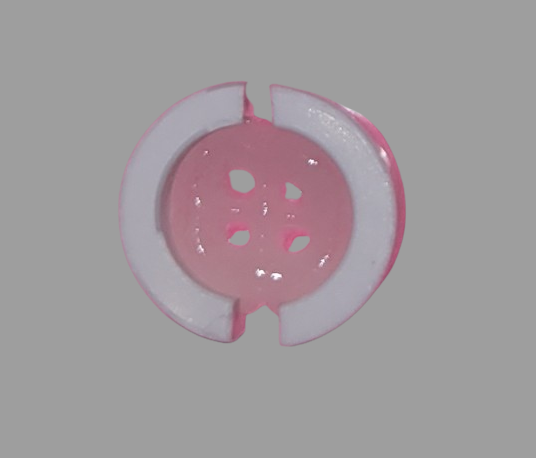 Bioimpression
Autorisation n° 312-2019-78  12/09/2019, CODECOH n°DC-2008-604
 Culture 3D dynamique
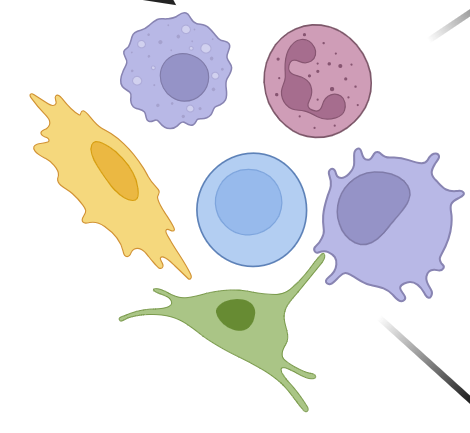 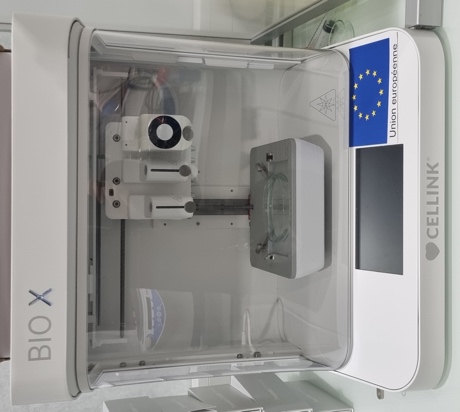 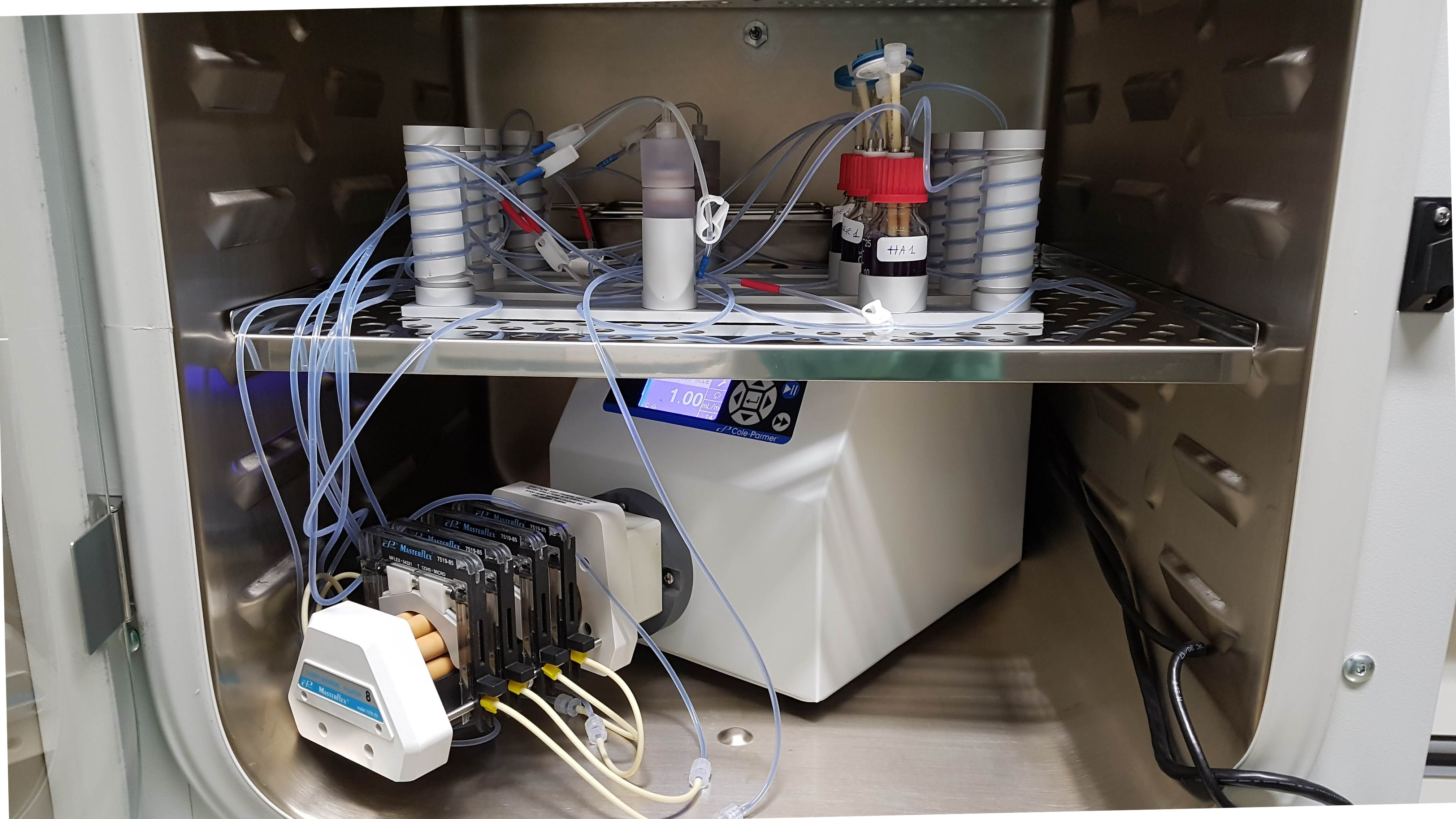 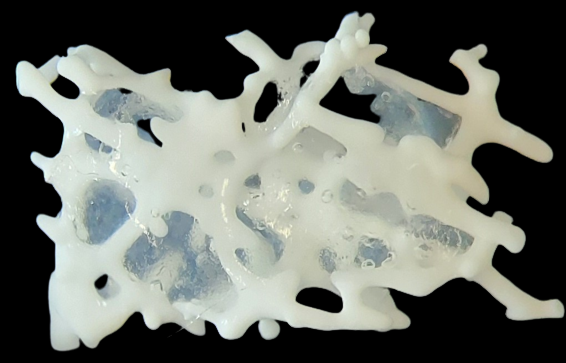 Isolement des cellules de la MO
Obtention d’une bioencre
Cellules
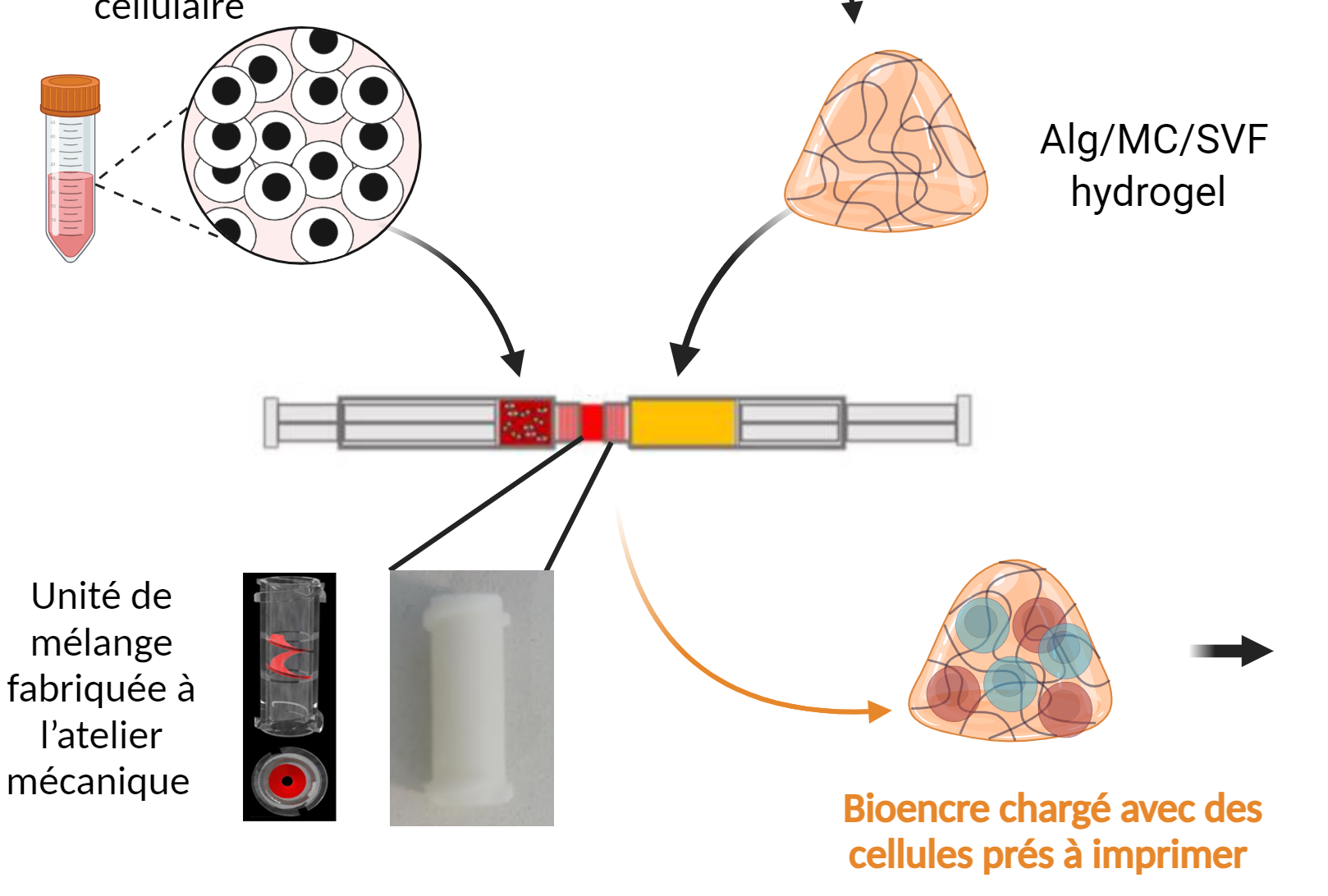 Alg
Mcellulose
SVF
Biomatériau hybride bioinspiré
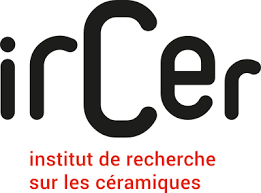  Couplage au biomatériau céramique
 Imagerie “label-free”
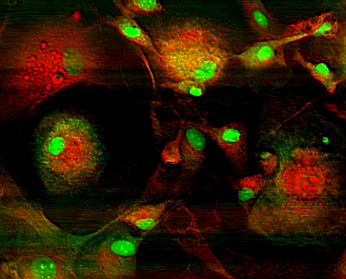 Caractérisation des populations par cytométrie en flux
Microspectroscopie mCARS
Algorithme MCR
Approche IA – réseau de neurones
Unité de mélange
Bioencre
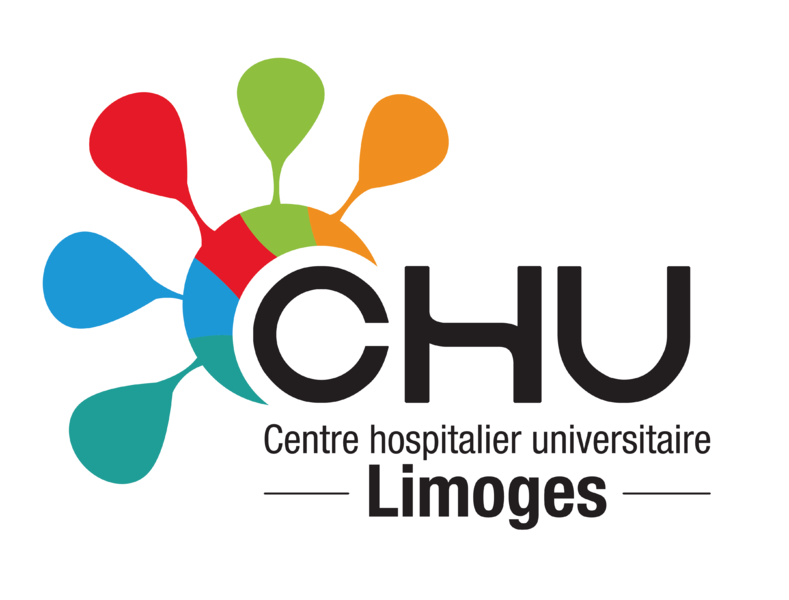 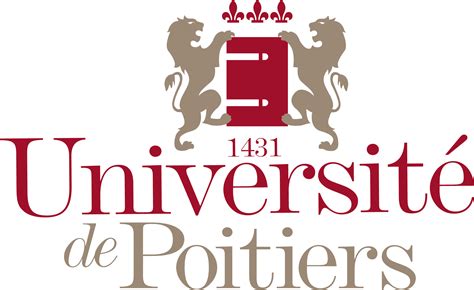 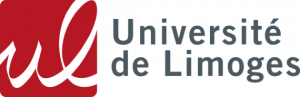 Bordeaux, 26 mai 2025
amandine.magnaudeix@unilim.fr
[Speaker Notes: ﻿At present, this clinical situation remains difficult to

manage, requiring the immediate infection to be eliminated before considering the implantation of a bone

substitute, in order to avoid implant infection synonymous of surgical failure.]
Modèle de moelle osseuse humaine
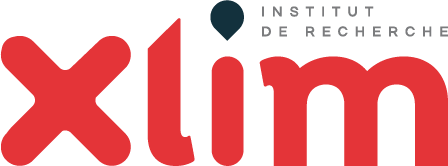 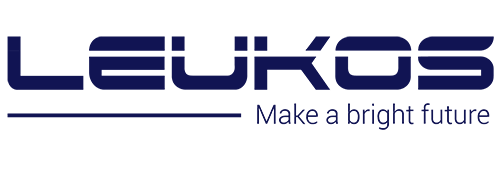 ➙ Dispositif hybride
     - MEC minérale
     - cellules niche osseuse
     - implantable
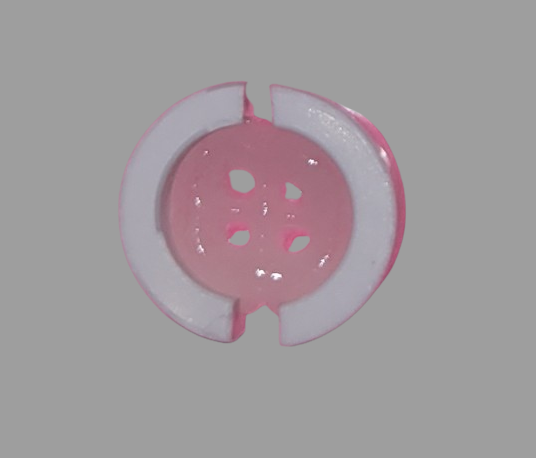 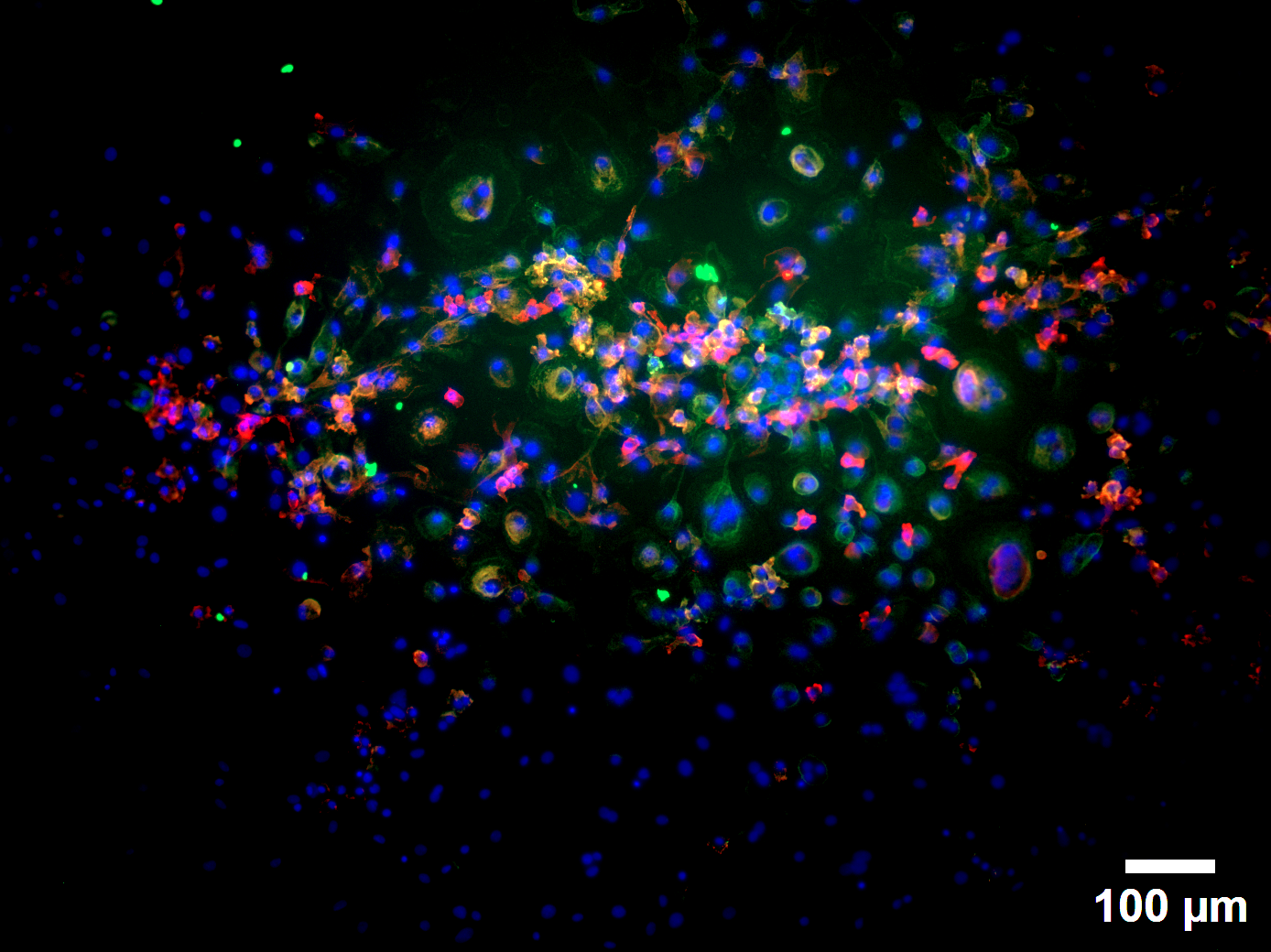  Formulation d’un milieu de culture
HSC
➙ Modèle moelle osseuse in vitro
     - étude cellules rares 
          ➙ ½ financement thèse
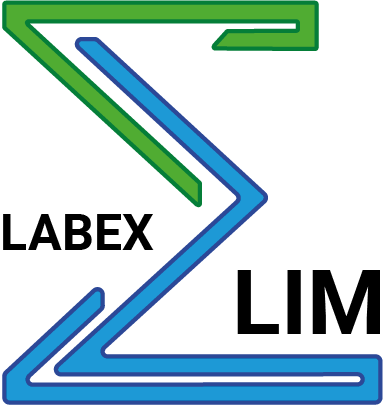 CSM issues de moelle osseuse
EPC
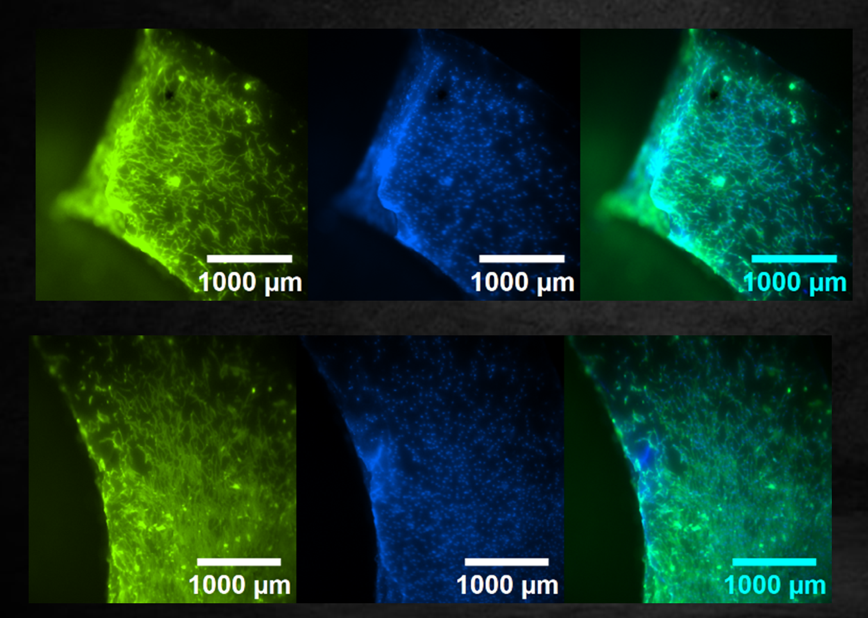 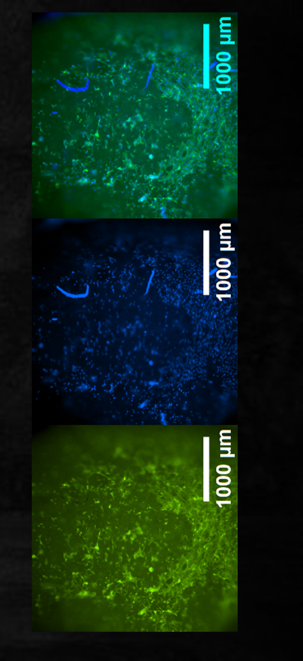 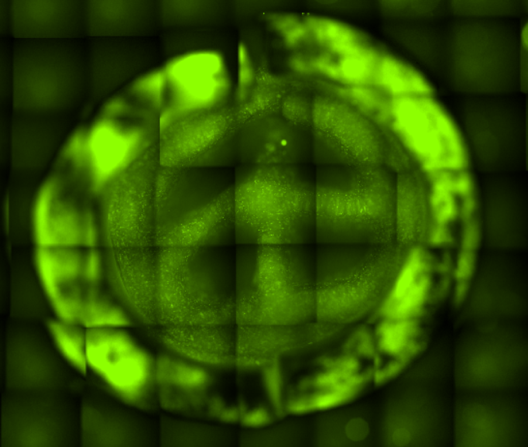 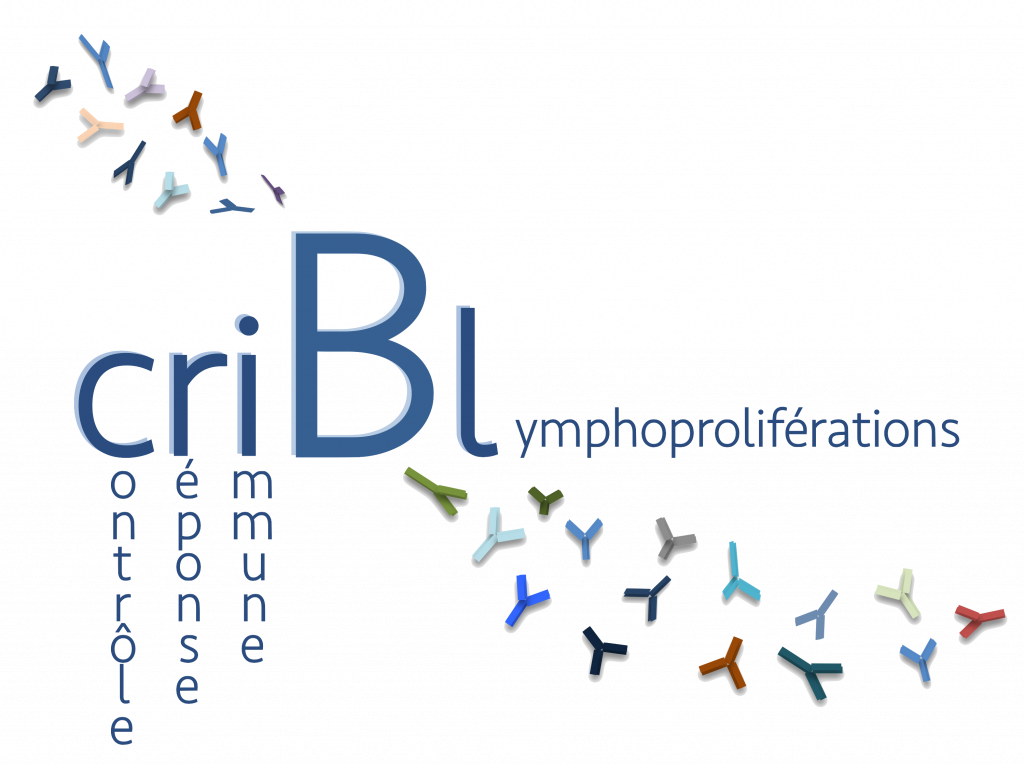 21j
MSC
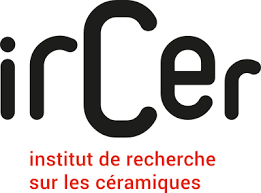 CD49f (HSC/MSC) CD31 (EPC) Noyaux
Contrôle de la réponse Immune B et Lymphoproliférations UMR CNRS 7276 – UMR Inserm 1262
Cellules de moelle osseuse
 Culture 3D dynamique
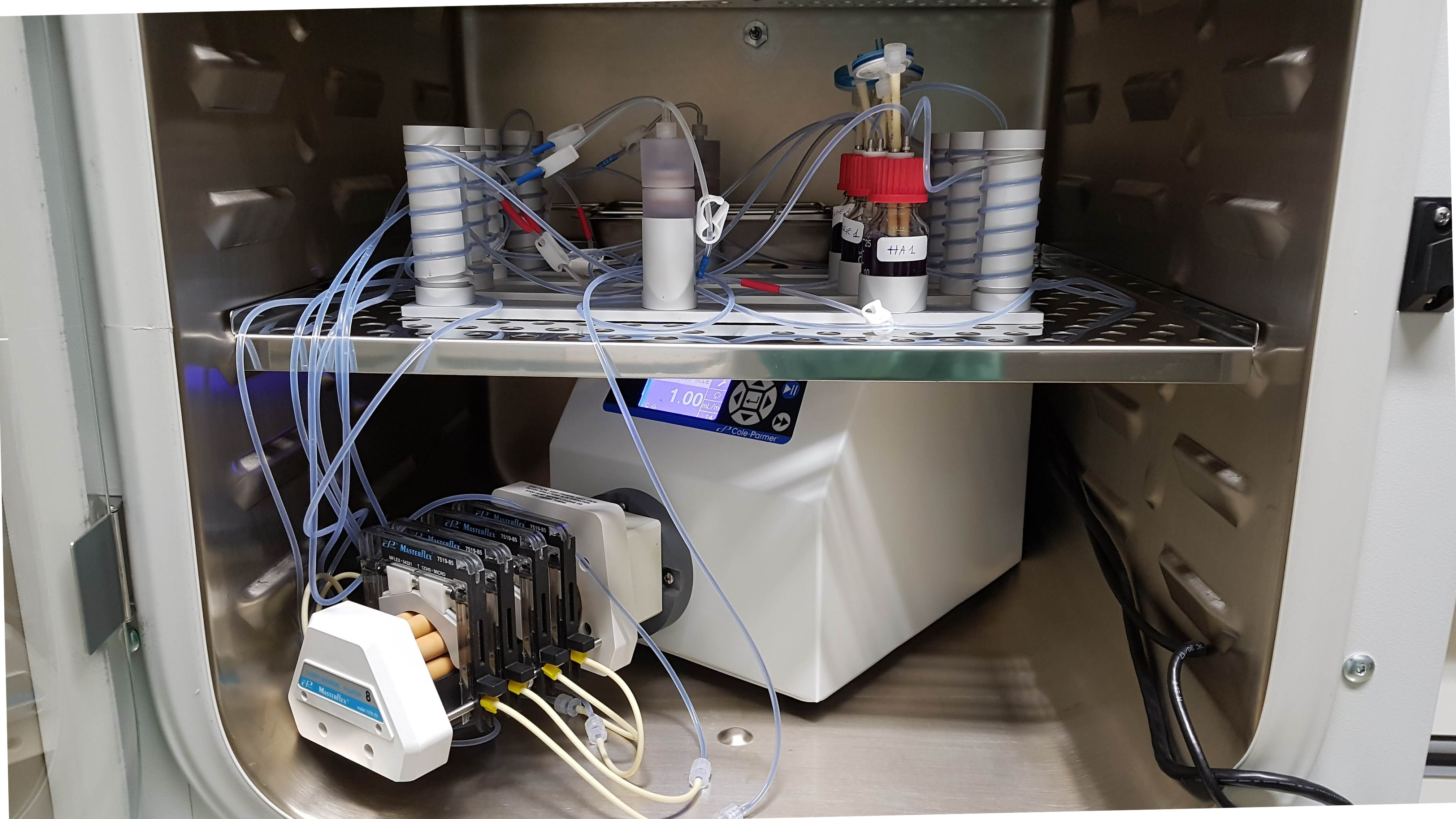 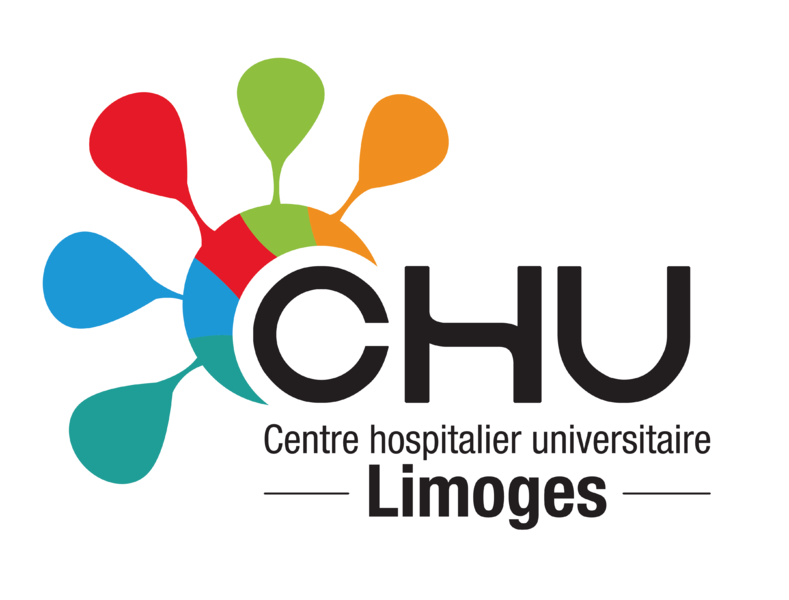 actine
noyaux
actine
noyaux
Bordeaux, 26 mai 2025
amandine.magnaudeix@unilim.fr
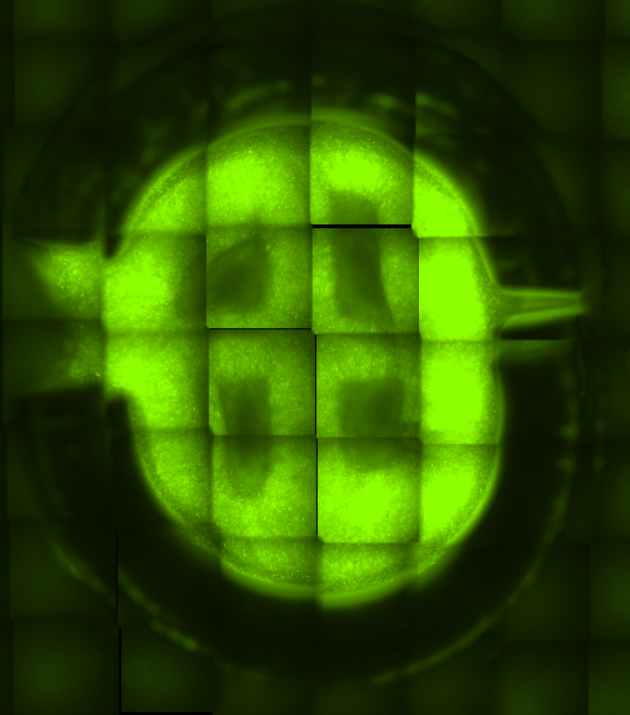 1j
7j
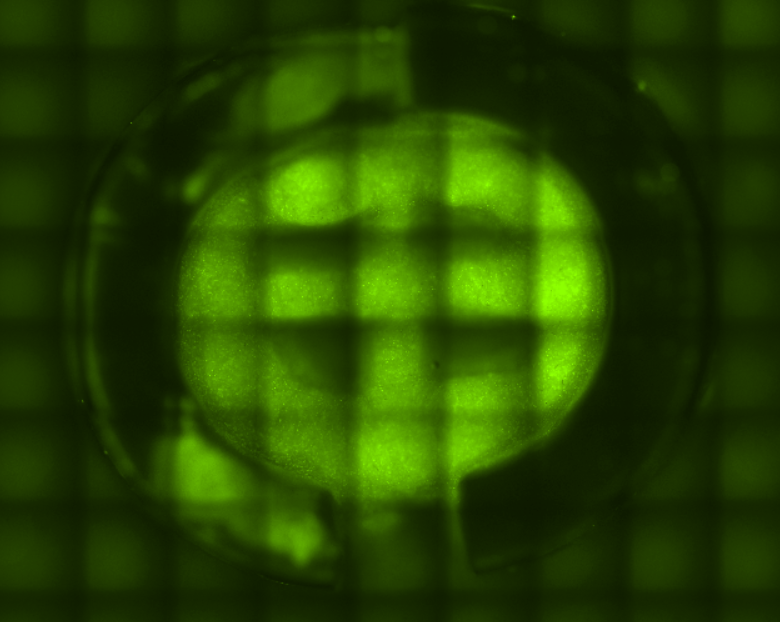 14j
21j
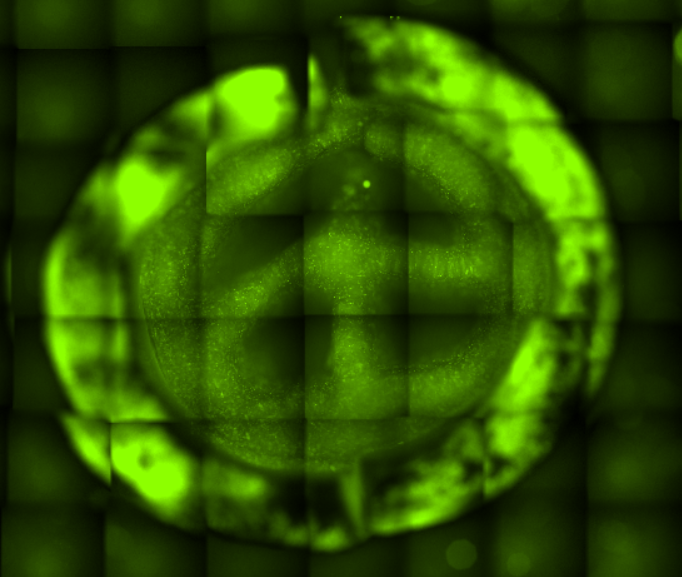 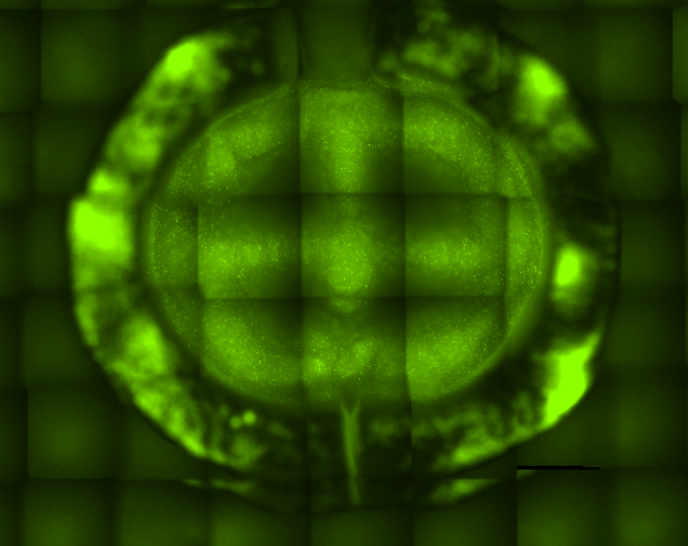 [Speaker Notes: ﻿At present, this clinical situation remains difficult to

manage, requiring the immediate infection to be eliminated before considering the implantation of a bone

substitute, in order to avoid implant infection synonymous of surgical failure.]
Merci pour votre attention